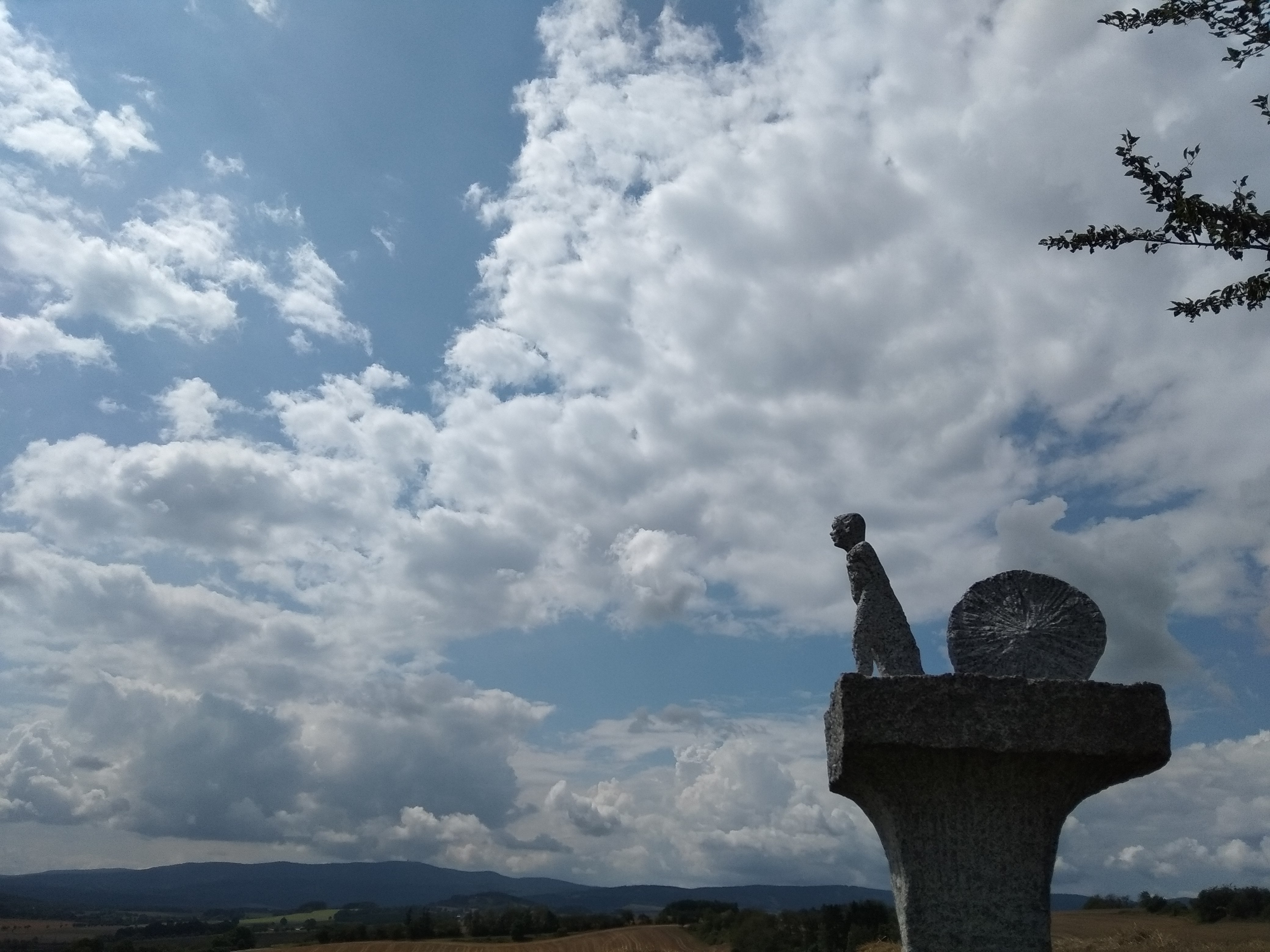 Současné problémy sociologie vzdělávání
Čt 12:30 – 13:50
J3019
jitka.wirthova@fsv.cuni.cz
…hmm.. jedna z mnoha institucí a co dokáže!
Jaká je podle Vás role vzdělávání?
užitek?
nebezpečí?

… a proč by toto vše mělo řešit vzdělávání?
… a proč by toto vše měla řešit škola?
Vzdělávací instituce nebo organizace?
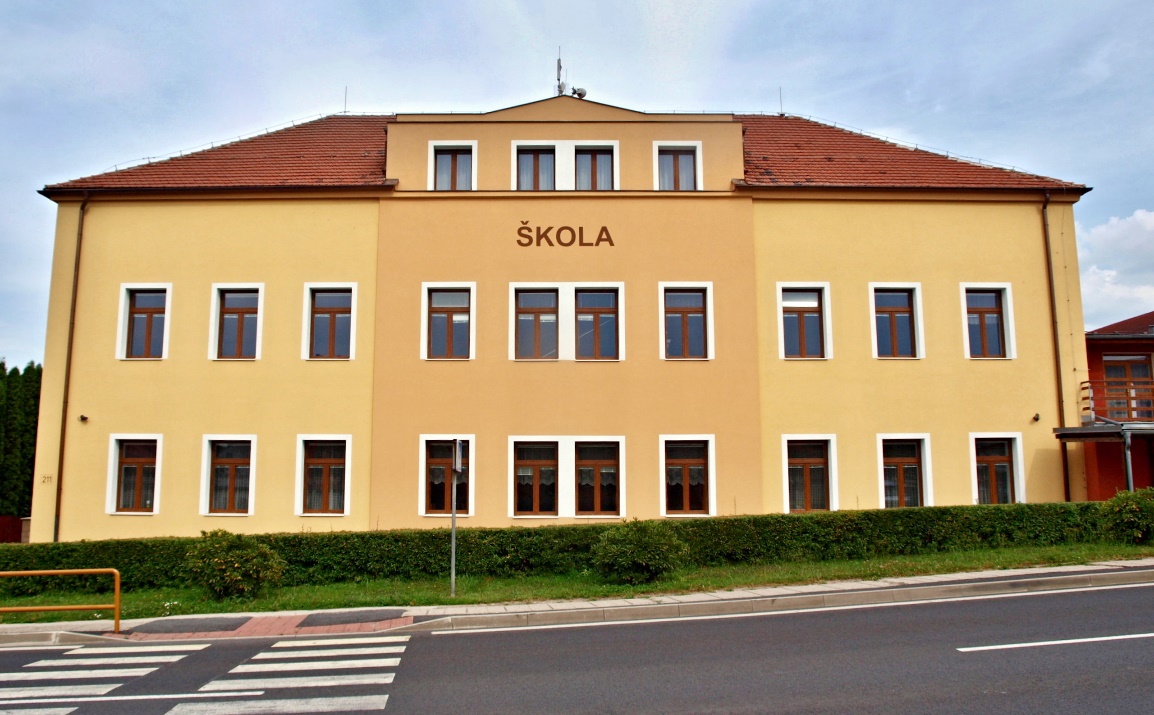 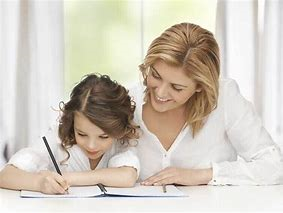 formální, neformální, informální vzdělávání
škola, rodina, zájmové skupiny, vrstevnické skupiny…
Vzdělávání a společnost – dvě pojetí
společnost
vzdělávání
vzdělávání
společnost
spíše sociologie
spíše pedagogika
Arény vzdělávací legitimity
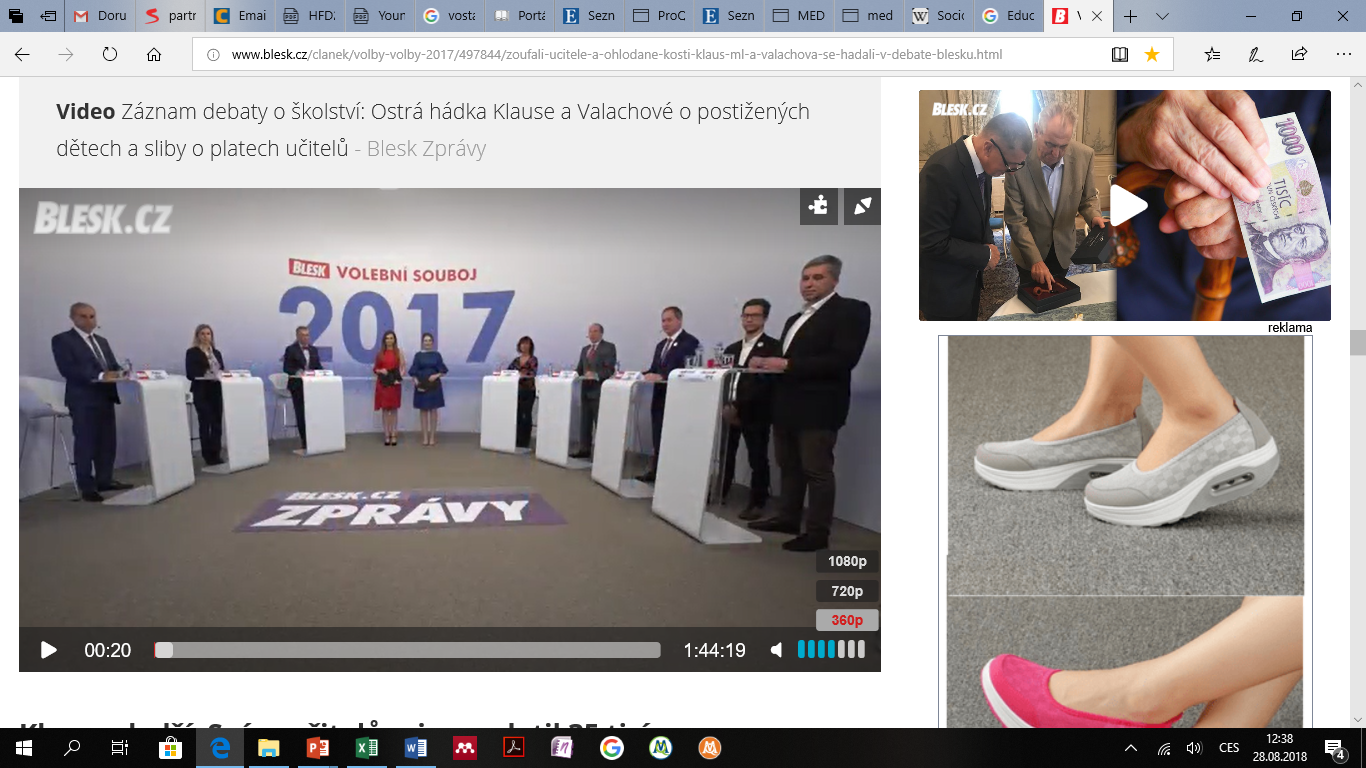 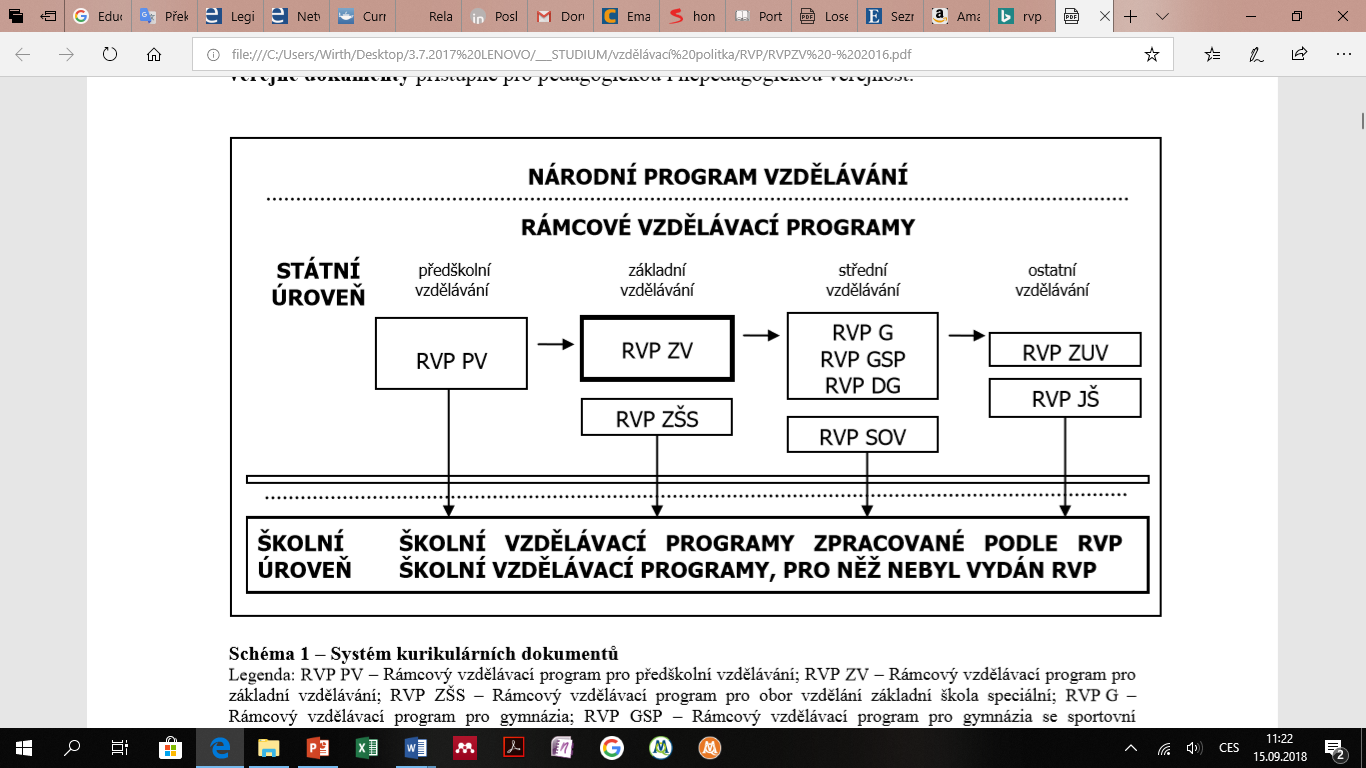 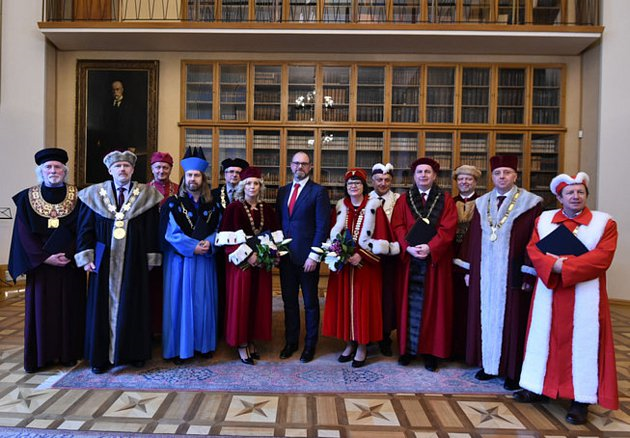 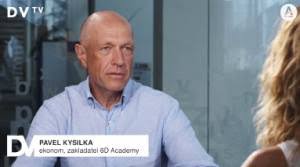 Vzdělávací systémy a  soustavy
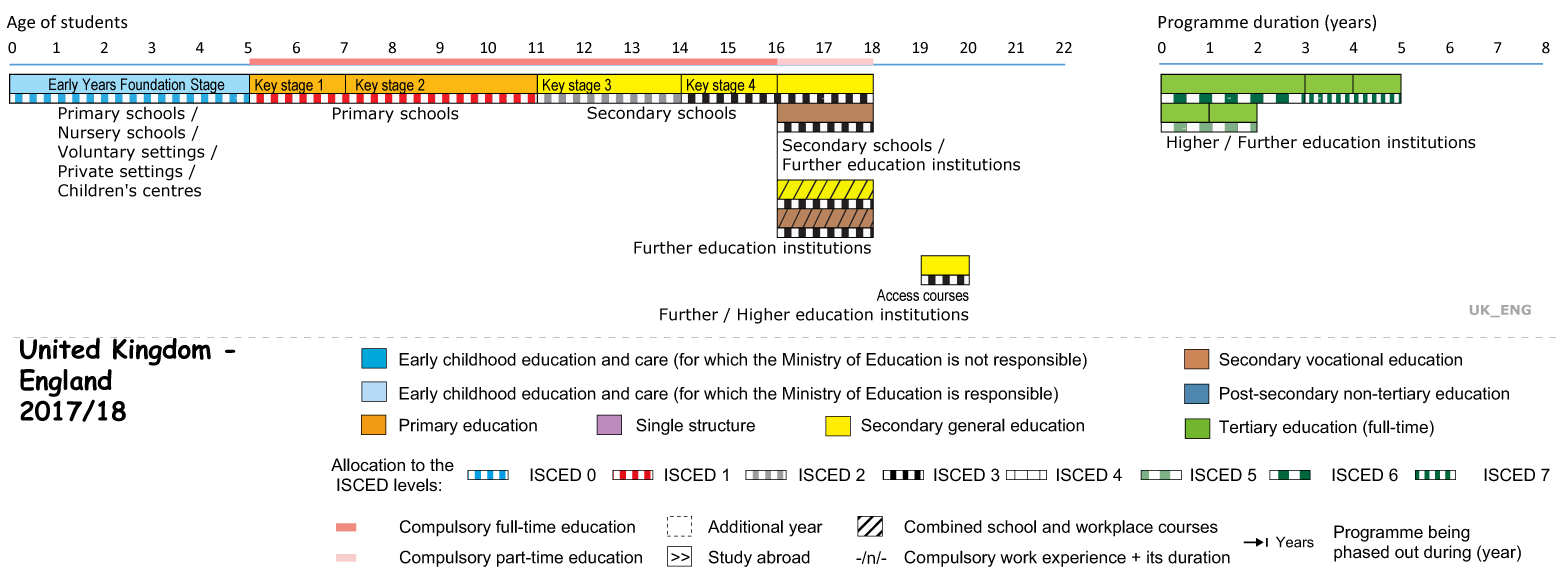 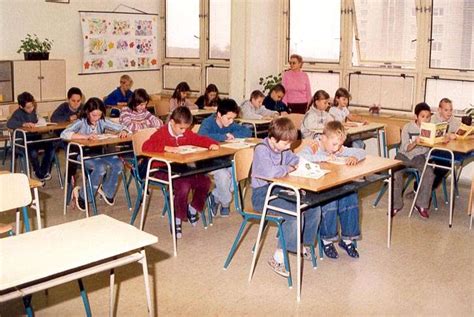 Konkrétní procesy vyučování a učení
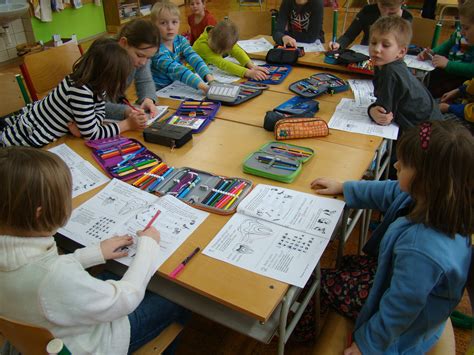 Jak se ve společnosti utváří něco takového, jako je vzdělávání?Komplexní otázka po osobách, subjektivitách, materialitě, významech, praktikách, procesech, strukturách, organizacích, skupinách
Přístupy:
pozitivistické
funkcionální
konfliktualistické
kritické
interpretativní
postmoderní
3. vlna?
Isaac Reed (2011): Sociální vědění:
Realita
Utopie
Význam
Vztah mezi významem vzdělávání a vzdělávací realitou
praxe, realita
teorie, ideje
Jednáme na základě významů, významy vytváříme na základě zkušenosti
Podmínky kurzu
Docházka (povoleny jsou dvě absence)
3 přípravy k povinné nebo doporučené literatuře obsahující hlavní myšlenku textu, hlavní body řešené problematiky a otázky k diskuzi v rozsahu cca 1 strany. 
Aktivní participace v diskusích 
Závěrečná seminární práce
Práce by měla vycházet z jednoho z probíraných témat v rámci kurzu a z povinné či doporučené literatury. Téma práce může být libovolné, avšak musí být konzultováno s vyučující.
Rozsah 2000 slov (Word, Times New Roman 12, řádkování 1.5), dále práce musí obsahovat název kurzu, jméno studenta, ročník a studijní obor, a název práce.
Všechny prameny (knihy, články, rozhovory, filmy, webové stránky atd.) musejí být řádně citovány. Každá užitá citace, ať už je v jakémkoli rozsahu, musí být řádně označena.
odkazy:
Moodle: https://dl1.cuni.cz/course/view.php?id=8269

Digitalizovaná encyklopedie: https://encyklopedie.soc.cas.cz/w/Sociologie_vzdělání

Digitální generace: (čas reportáže od 7:02) https://www.ceskatelevize.cz/ivysilani/10117034229-168-hodin/219452801100922